Welcome to
Year 3's Parents Meeting!
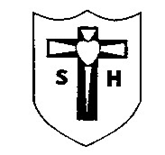 MISS MURRAY
MRS READ AND MRS KELLEY
Sacred Heart Behaviour Curriculum 

Politeness Pets 
Star Listening 
Slow walking
Behaviour Policy
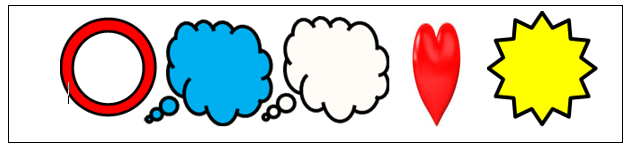 [Speaker Notes: In May 2023 we introduced our behaviour curriculum  - we introduced slow walking PETS, star listening  and this has had an impact in class learning time. However,  in June 2024 we reviewed the curriculum and strategies with the children and staff.  The pupils and staff agreed that we needed more visuals to help the children see where their behaviour was. We worked with the children and developed the cloud system. 
Every child starts everyday on the heart – these represent out heart values of hardworking, enthusiastic, aspirational, respectfulness and togetherness.  This is the least we expect off every child. 
The start is for exceptional behaviour – always on the heart, helping others, going above and beyond in politeness, effort, care or the school and care of others. 
Explain the clouds 
Straight to blue for calling a name
Straight to red for hurting others 
Three reds and SLT becomes involved and a behaviour plan is created. 
Racist and homophobic incidents will automatically involve SLT.]
Communication goes through the office.
Teachers can send out messages.
News letter is on the website.
PLEASE CHECK ARBOR.
Communication
[Speaker Notes: Last year, we worked with a parent party, staff and governors to have a new communication policy.  This was to reduce frustration of Dojo messages being missed and so at all times a second person had oversight of messages coming into school. 
Arbor is a full communication system. You can send messages and teachers can send messages. Messages sent to the office  will be acknowledged and are passed onto the member of staff the same day.  If it is an urgent matter, the class teacher will get back to you however if it is non- urgent the class teacher has three days to respond. 

Newsletters are sent out every month via email and placed on the website under newsletters.  These give you important information regarding what is happening or happened in school and had a diary dates page which is updated monthly. 

Please do check ARBOR for messages.]
OUR TOPICS
Stone Age to Iron Age
What makes Britain great
Tremors
What makes the Earth angry
Ancient Greeks 
Comparison of East Midlands and Cote d’Azure
We are currently trialing the new Religious Education Directory. 

This is a new knowledge-based curriculum that will come into effect nationally in  September 2026.
Religious Education
Every year, the pupils will experience the following units
Advent Term 

Creation and Covenant 
Judaism 
Sikhism 
Prophecy and Promise
Lent Term
Pentecost Term
Galilee to Jerusalem
Hinduism
 Desert to Garden
To the end of the Earth
Islam 
Encounter and Dialogue
You will notice an increase in world faiths, this is to link in with British Values, promoting tolerance and respect for different faiths and cultures. In each world faith we teach, we will look at how the faith shows care in the community.
[Speaker Notes: Read slide.
We are currently working on parent guides for each year group which will be shared on the schools website. 

Explain that the all pupil voice and a national survey completed by the Children’s commissioner has clearly demonstrated that they pupils want to learn more about world faiths too.]
MATHS
In Year 4 children undergo the Multiplication check!
Our Maths Lessons
Times Tables
Flash Back 4
White Rose
Tough Ten
Reasoning and Problem solving
Practice in class 3 times a week.
Times tables test on a Friday
Times tables Rock stars
READING
Reading in school
Reading challenge
VIPERS
Reading lesson 3 times a week
We aim to do 1:1 reading weekly 
Always focusing on Vipers
Each week the home reading books are changed on a Tuesday
We record how many reads the children do during the week and the top 5 readers are displayed and receive a prize.
Vocabulary
Inference 
Prediction
Explanation
Retrieval
Sequence
WRITING
Please encourage children to take care over their handwriting at home also.
Our lessons
Hand writing
Model text or story based learning 
Grammar focus
Long date and learning objective.
Handwriting lessons 2 times a week
Spellings
10 minutes lessons
HOME LEARNING
Home learning menu
Reading and TTRS
Spellings
Hand in day is Monday 
One activity of your choice should be completed a week
There are a range of activities to suit the child
Given out on a Monday 
Tested on a Friday 
White Group
Yellow Group
Blue Group
We ask that children should be reading at home 3 times a week, this can be independently or with an adult.
We ask that children access TTRS throughout the week
How else can I help at home?
Parents are a child’s first and best 
teachers!
Writing shopping lists, diaries, letters in cards
Completing mental maths in shops – working out how much two items may cost, how much change to be expected. 
Using analogue clocks in the home – what time is it or setting boundaries using an analogue clock to help them tell the time. 
Reading – anything! Asking their opinions on what they have read – spotting mistakes in things is a great game to play! 
Talking – talking about the news, what is happening in their life exploring opinions and thoughts and feelings.
[Speaker Notes: Add and edit appropriately to your phase.]
PE Days are Mondays and Fridays 

Reading diaries should be brought into school every day.
All the information you get here today can be found on our website: https://www.sacredheart.notts.sch.uk/
IMPORTANT THINGS TO REMEMBER:
Q&A